Question 10
Error Functions

Question
What is the distribution used in cross-entropy?
Gaussian
Bernoulli
Cauchy
Introduction
Goal in network training
Model the underlying generator of the data
General and complete description of the generator joint probability input-target space
3
Likelihood
Training data

Likelihood



Maximizing the likelihood
The term does not depend on 
the network parameters
4
sum-of-squares error
Consider c targets tk


Assume distribution of target data is Gaussian


Distribution of the error
deterministic function
Gaussian noise
5
sum-of-squares error
Considering 


Probability distribution of target



The overall error function
Terms independent from the weights
6
sum-of-squares error
Sum of squares error function
7
Interpretation of NN output
Limit of number N to infinity




Moreover
8
Interpretation of NN output
Defining




Moreover
9
Interpretation of NN output
The error





First integrand positive
Regression ot tk conditioned on x
10
Interpretation of NN output
Regression
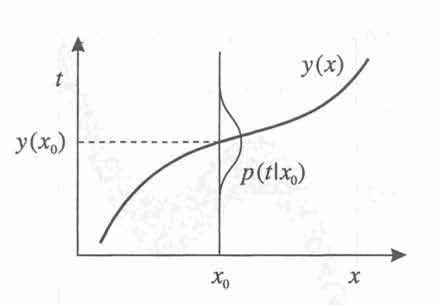 11
Considerations
Three key assumptions
Data set must be sufficiently large that is approximates an infinite data set
The network output function must be sufficiently general that there exists a choice of parameters (hidden units  sufficiently large) which makes th error sufficiently small
The optimization of the network parameters is performed in such a way as to find the appropriate minimum of the cost function
12
Example
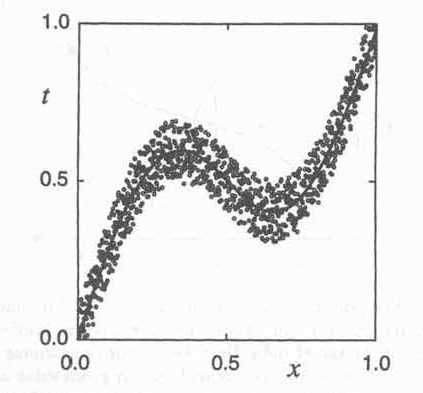 Solid curve: MLP with 5 hidden 
units and sum-of-squares error
13
General error functions
Generalization of the Gaussian distribution



By negative log-likelihood the error function is
Gamma function
Minkowski-R error
14
General error functions
The derivatives





Evaluated using the standard back-propagation procedure
sensitivity to outliers
15
Classification
Density function



by sum-of-squares error function the conditional average
1-of-c coding
16
Cross-Entropy
Network with single output y


Probability


Likelihood
Bernoulli distribution
17
Cross-Entropy
Cross-entropy error function



Differentiating


Absolute minimum
18
Cross-Entropy for multiple class
Conditional distribution



Differentiating
19
References
Material
Slides
Video Lessons

Books
J. C. Bishop, Neural Networks for Pattern Recognition, Oxford University Press, 1995
J. C. Bishop, Pattern Recognition and Machine Learning, Springer, 2006